Jean
MARTIN
Décrivez en quelques lignes votre parcours professionnel, vos compétences clés pour le poste et vos objectifs de carrière. Ceci est en fait une introduction à votre lettre de motivation. Vous pouvez les présenter sous forme de puces ou en texte plain.
Titre du poste
Tel : 01 02 03 04 05 06
Mob : 06 01 02 03 04
Mail : mail@mail.com
15  Rue de la réussite 75012 Paris
Expériences professionnelles
2015
NOM ENTREPRISE 
TITRE DU POSTE | 2013– Aujourd’hui

Décrivez ici les fonctions que vous avez occupé pour ce poste. Décrivez également vos missions et les résultats que vous avez obtenu. 

NOM ENTREPRISE 
TITRE DU POSTE | 2009 - 2013

Décrivez ici les fonctions que vous avez occupé pour ce poste. Décrivez également vos missions et les résultats que vous avez obtenu. 

NOM ENTREPRISE 
TITRE DU POSTE | 2008 - 2009

Décrivez ici les fonctions que vous avez occupé pour ce poste. Décrivez également vos missions et les résultats que vous avez obtenu. 

NOM ENTREPRISE 
TITRE DU POSTE | 2006 - 2008

Décrivez ici les fonctions que vous avez occupé pour ce poste.
2014
2013
2012
2011
2010
Formations
2009
FORMATION | 2005 – 2006
Décrivez les spécialités de cette formation : vos diplômes, les options de la formation, etc…

FORMATION | 2004 – 2005
Décrivez les spécialités de cette formation : vos diplômes, les options de la formation, etc…
2008
2007
2006
2005
2004
QUALITES
Français
Win 10 et 8.1
Communiquant
Anglais
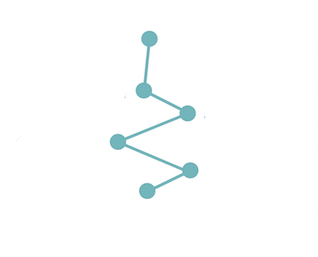 LANGUES
Traitement de texte
Allemand
Créatif
Tableur Excel
INFOIRMATIQUE
Ponctuel
Power Point
Leader
Ambitieux
Logiciel GRC
Autonome
Cher(e) Candidat(e)

Merci d'avoir téléchargé ce modèle sur notre site. Nous espérons qu'il vous aidera à mettre en valeur votre CV.

---------------------------------------------------------------------------------------

Besoin de conseils pour rédiger votre CV ou vous préparer pour l’entretien d’embauche ? Consultez nos articles :

- Le titre du CV : guide pratique + 30 exemples
- Comment mettre en valeur son expérience professionnelle ?
- Rédiger une accroche de CV percutante + 9 exemples
- Les 7 points clés d'un CV réussi
- Personnalisez votre CV avec des icônes gratuites
- Bien préparer son entretien 

Nous proposons également plusieurs centaines d'exemples de lettres de motivation classées par métier et des modèles pour les mettre en forme.

- 1200 exemples de lettres de motivation 
- Les modèles de courrier
- Tous nos conseils pour rédiger une lettre efficace 


Nous vous souhaitons bonne chance dans vos recherches et vos entretiens  


Enfin, rappelez-vous qu'une bonne candidature est une candidature personnalisée ! Prenez donc le temps de la rédiger avec soin car elle décrit votre parcours professionnel et votre personnalité. 








----------------
Copyright : Les contenus diffusés sur notre site (modèles de CV, modèles de lettre, articles ...) sont la propriété de creeruncv.com. Leur utilisation est limitée à un usage strictement personnel. Il est interdit de les diffuser ou redistribuer sans notre accord. Contenus déposés dans 180 pays devant huissier. Reproduction strictement interdite, même partielle. Limité à un usage strictement personnel. Disclaimer : Les modèles disponibles sur notre site fournis "en l'état" et sans garantie.

Créeruncv.com est un site gratuit.